OSEP Project Director’s Meeting:Establishing, Sustaining and Scaling Effective Practices
Rob Horner
University of Oregon
OSEP TA Center on PBIS
www.pbis.org
Goal
Provide lessons learned from implementation of School-wide PBIS about scaling and sustaining effective practices.
Implementation Science
Start with effective practices

Define key “Implementation Drivers” that combine to achieve:
High fidelity implementation with functional outcomes
Sustained implementation 
Scaling up to levels of social importance

Define Stages of Implementation and Criteria for Each Stage

Define the Cascading Process of Implementation Impact
What is “School-wide Positive Behavior Interventions and Support?”
School-wide PBIS is:

A framework for establishing the social culture and behavioral supports needed for a school to be an effective learning environment for all students.

Evidence-based features of SWPBIS

Prevention

Define and teach positive social expectations

Acknowledge positive behavior

Arrange consistent consequences for problem behavior

On-going collection and use of data for decision-making

Continuum of intensive, individual intervention supports. 

Implementation of the systems that support effective practices
School-wide Positive Behavioral Interventions and Supports (SWPBIS)
The social culture of a school matters.

A continuum of supports that begins with the whole school and extends to intensive, wraparound support for individual students and their families.

Effective practices with the systems needed for high fidelity and sustainability

Multiple tiers of intensity
SCHOOL-WIDE 
POSITIVE BEHAVIOR
SUPPORT
Tertiary Prevention:
Specialized 
Individualized
Systems for Students with High-Risk Behavior
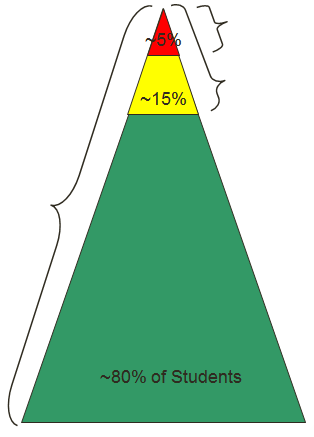 Secondary Prevention:
Specialized Group
Systems for Students with At-Risk Behavior
Primary Prevention:
School-/Classroom-
Wide Systems for
All Students,
Staff, & Settings
Main Ideas:
Invest in prevention first
Multiple tiers of support intensity
Early/rapid access t o support
From Hill Walker
Experimental Research on SWPBIS
SWPBIS Experimentally Related to:

Reduction in problem behavior
Increased academic performance
Increased attendance
Improved perception of safety
Reduction in bullying behaviors
Improved organizational efficiency
Reduction in staff turnover
Increased perception of teacher efficacy
Improved Social Emotional competence
Number of Schools Implementing SWPBIS since 2000
As of February 2013
19,054
Count of School Implementing SWPBIS by State
February, 2013
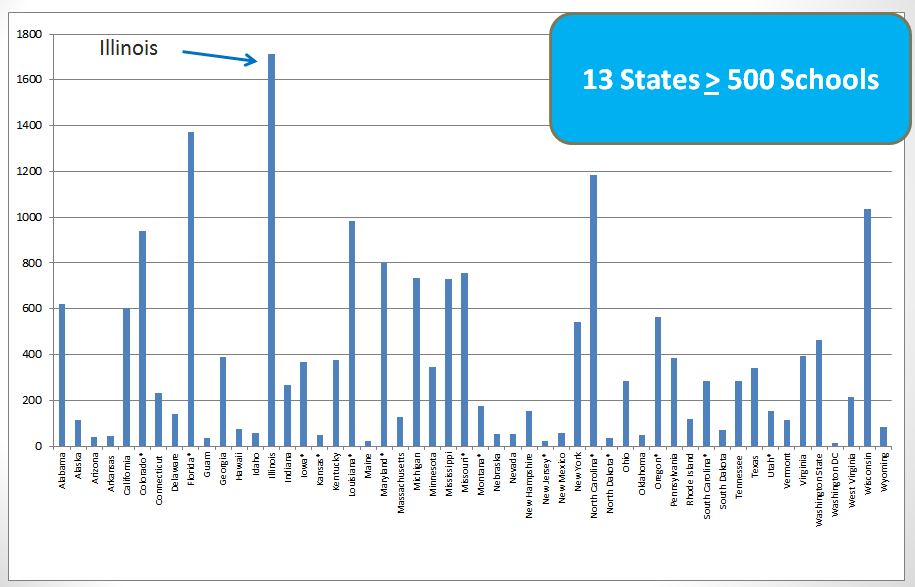 Proportion of Schools Implementing SWPBIS by State
February, 2013
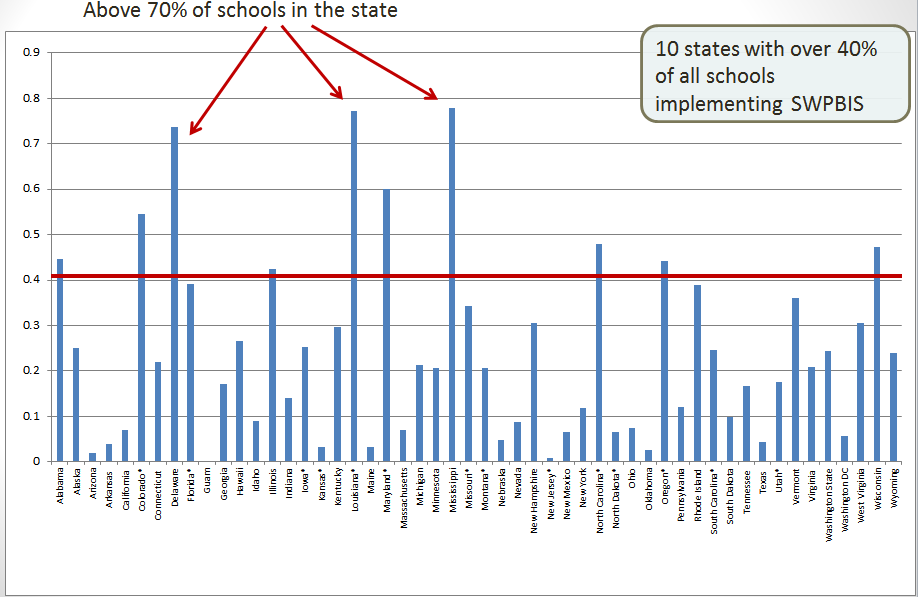 Count of School Implementing SWPBIS by State
February, 2013
Schools Implementing SWPBIS by State
Green = Total Schools Implementing SWPBIS
Red = The Number of Schools Reporting Fidelity Data on www.pbisassessment
Blue = The number of schools reporting Fidelity Data at criterion (Tier I).
Schools using SWPBIS
Schools using SWPBIS and reporting Fidelity Data
Schools Implementing SWPBIS by State
Green = Total Schools Implementing SWPBIS
Red = The Number of Schools Reporting Fidelity Data on www.pbisassessment
Blue = The number of schools reporting Fidelity Data at criterion (Tier I).
Schools using SWPBIS
Schools using SWPBIS and reporting Fidelity Data
Schools using SWPBIS 
At Fidelity Criterion
Scaling and Sustaining SWPBIS
Priority
We need to focus on outcomes that are of high value

Effectiveness
Evidence-base  	
What is done, for whom, by whom, where, toward what outcome?

Efficiency
The most under-rated variable
Practice must be more efficient than alternatives
Implementation process must become more efficient with scaling.

Data Use
Use of both fidelity and impact data for validation, continuous improvement and regeneration.
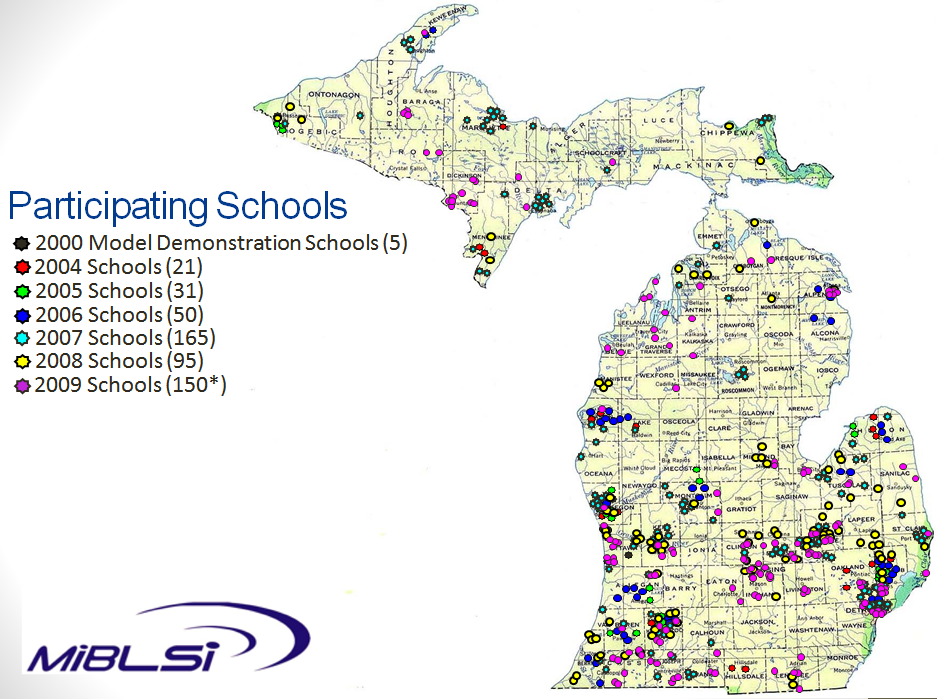 The strategies and organization for initial implementation need to change to meet the needs of larger scale implementation.
Total of 512 schools in collaboration with 45 of 57 ISDs (79%)
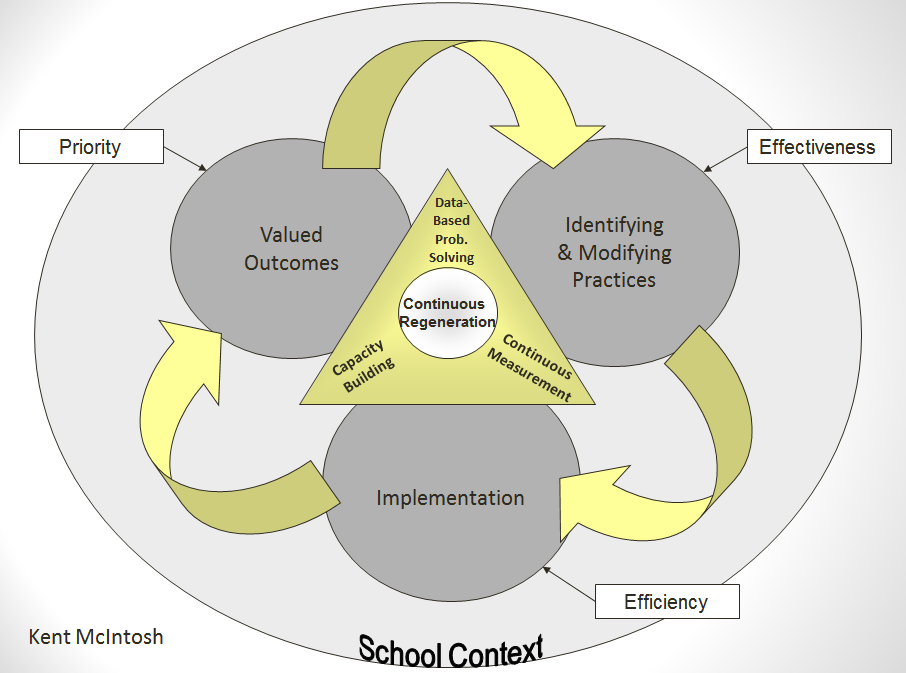 Scaling and Sustaining
Systems Change
District
Organizing Technical Assistance for Scaling and Sustaining Effective Practices
Student is the unit of analysis

School is the unit of intervention

District is the unit of implementation

State is the unit of coordination
Implementation Drivers 
An Active Implementation Framework
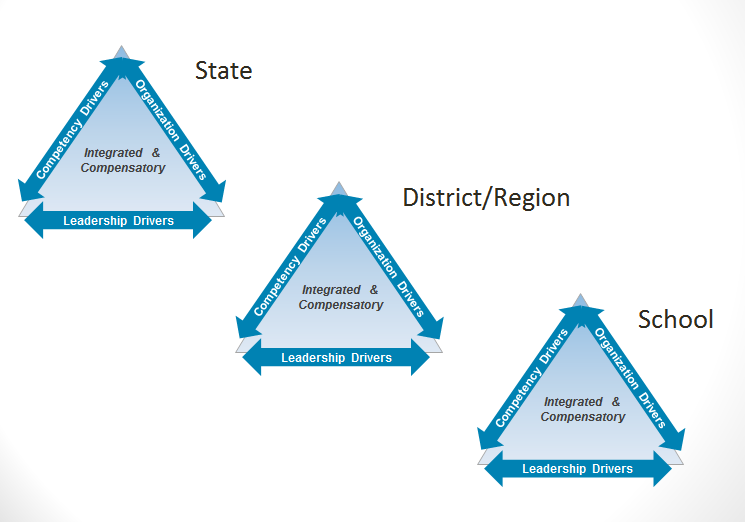 System Reinvention
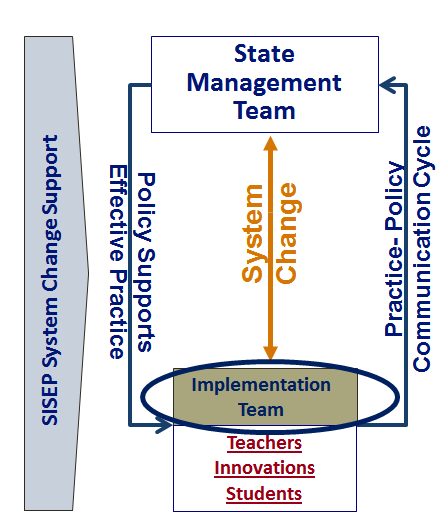 SISEP 2012
Adaptive Challenges
Duplication
Fragmentation
Hiring criteria
Salaries
Credentialing
Licensing
Time/ scheduling
Union contracts
RFP methods
Federal/ State laws
Summary
Innovation X Implementation = outcome

Select effective practices

Implementation occurs in stages, with emerging development of core “drivers”

Data use is essential but occurs differently across the stages.

Data systems need to build continuous improvement cycles within and across levels of the system.
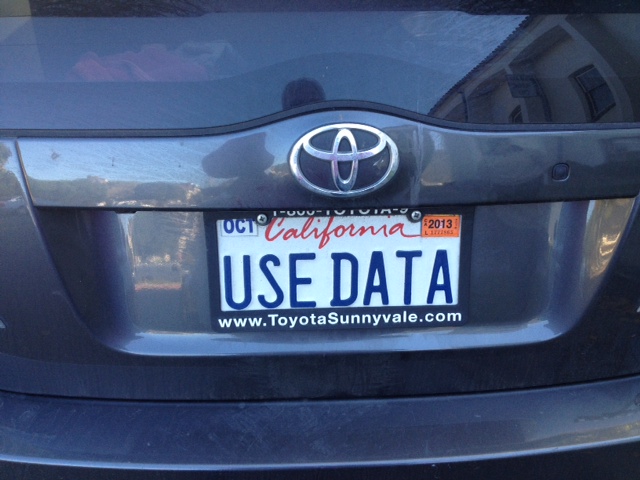